JACKSON PUBLIC SCHOOLS JROTC
Mission – To motivate young people through caring leadership and positive influence to be better citizens for lifelong service to the community.
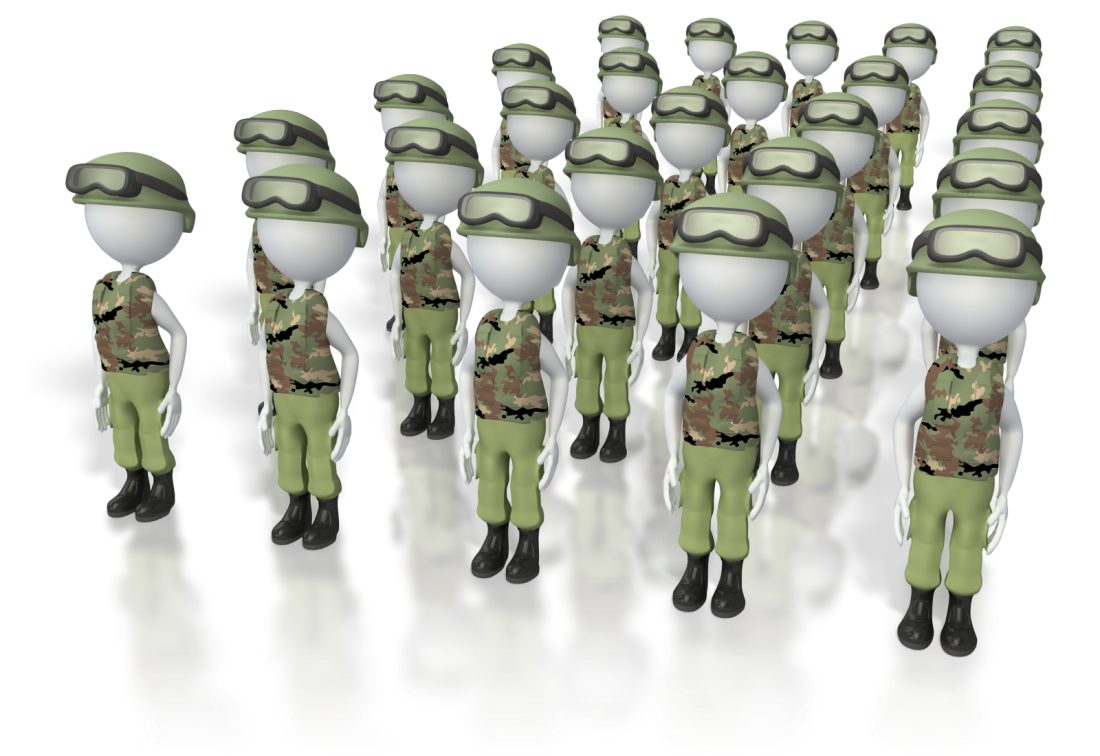 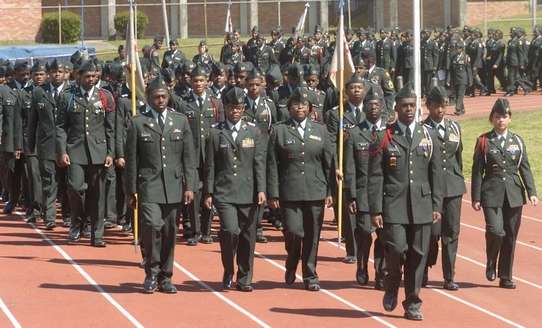 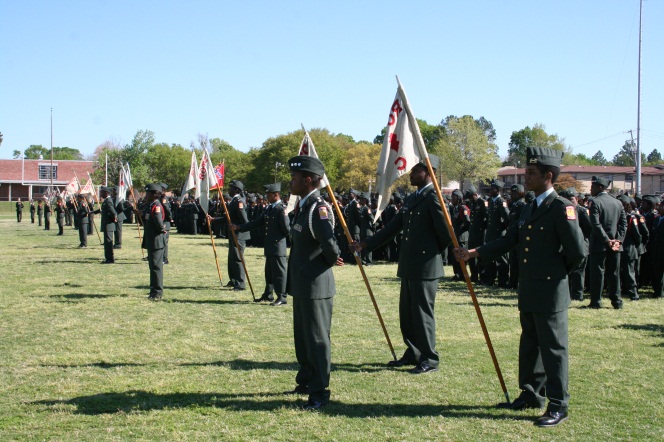 “Motivating young people to be better citizens”
COL (Ret) Paul L. Willis
Director, JPS JROTC
1
JPS JROTC
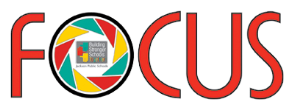 TEAMS / COMPETITIONS
• Drill Team/Color Guard
• Cadet Challenge/Physical Fitness
• Academic/JROTC Leadership and           
   Academic Bowl
• Adventure Training
• Cadet of the Year
ACADEMIC COURSEWORK
• Citizenship In Action        • Leadership Theory &  Application                            
• Foundations  for Success                                 • Wellness,  Fitness & First Aid                                         • Geography, Map Skills and   
   Environmental Awareness                                                                        • Citizenship in American History 
   and Government
• Service Learning Projects
• Academic Credit – PE & Health
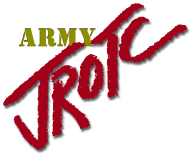 Fully Engaged:
Building Leaders For Life
Exposure – Experience – Knowledge – Reflection - Time
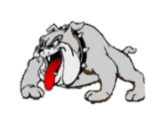 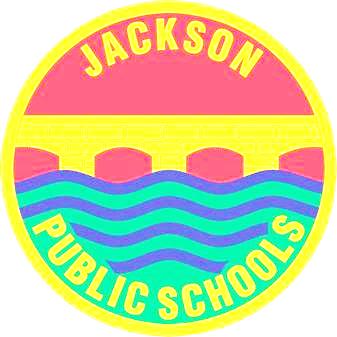 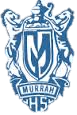 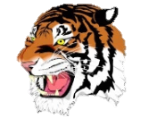 LEADERSHIP CAMPS
•JROTC Cadet Leadership Challenge 
• STEM Camp - Mississippi State 
  University  (Engineering) 
• STEM Camp-William Carey 
   University - (Health Careers) 
• Camp Hood Boy Scout • Environmental Learning Center
• National Flight Academy
• Police Explorers Camp -                  
   (Jackson Police Department)
“Motivating Young People to      be
Better Citizens. “
ENRICHMENT EXPERIENCES
• Boys/Girls State – MSU
• Chemistry/ICN (STEM) – JSU
• Hugh O’Brien Leadership 
• MOWW Youth Leadership                                      • Financial Literacy                                        • Military Academy/SROTC Day               • Cadet Leadership and Staff      
   Development Course
• VA Hospital Volunteer Program                          • Consolidated Military Gala           • Annual Accreditation Program
• Adopt-A-School Program
• Annual Veterans Day Program                        
  at each  school
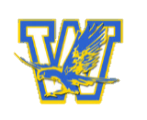 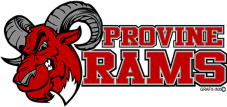 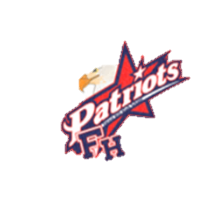 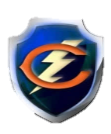 COMMUNITY SERVICE
• Stop Hunger NOW
• Color Guard Presentations
• Habitat for Humanity
• Veterans Hospital Visit
• Nursing Home Visits
• City Wide Cleanup
• New Hope Baptist Church 
  Community Health Fair
• JPS Convocation
• JPS 9th Grade Career Fair
PARTNERS IN LEARNING
• Army National Guard     • The LeMont Scott Group
• Mississippi State University – leaderSTATE     • Atmos Energy
• Jackson State University Interdisciplinary Nanotoxicity Center          
• William Carey University – Institute of Health Careers
• Education Services Foundation/Get2College Center
• Jackson Police Department- Police Explorers
COLLEGE ORIENTATION VISITS                 • Alcorn State University                        • Jackson State University                        •  Mississippi State University
• The University of Mississippi                           • University of Southern Mississippi
• Graduate prepared to succeed in postsecondary options and 
  career pathways.
• Make decisions that promote positive social emotional, and 
   physical health.                                                                                                                                         • Value the role of the military as they lead others to succeed in a 
   diverse and global workforce. 
• Act with integrity and personal accountability as they lead  
  others to succeed in a diverse and global workforce.                                                                                                          • Engage in  civic concerns that impact the community and society 
   at large.
PROGRAM OUTCOMES
PARADES
• Alcorn State University
• Jackson State University
• City of Jackson Christmas 
• Martin Luther King  Day
• Cadet Review Ceremony
• Veterans Day
FIELD TRIPS
• Vicksburg, MS-National Military Park
• Memphis, TN – Civil Rights Museum
• Mobile, AL- Battleship Memorial
• New Orleans, LA – World War II Museum
• Hattiesburg, MS – Camp Shelby Military Museum
NAME_________________
CAREER________________
CADET PERSONAL DEVELOPMENT PLAN
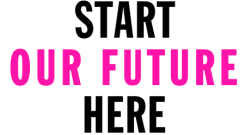 Time
Development
Knowledge
Reflection
Experience
Y
Y
Signature/Date (Cadet)


________________
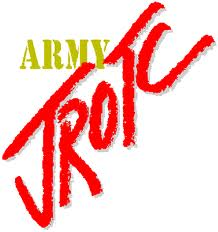 Signature/Date (Cadre)


_____________________
PITFALLS TO PERSONAL DEVELOPMENT
AVOID
DANGEROUS
PITFALLS
STAY
STRONG
Y
Signature/Date


___________________
Y
Signature/Date (Cadet)


___________________
Signature/Date (Cadre)


___________________
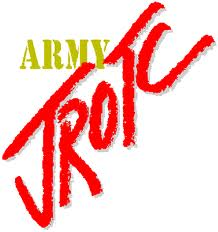 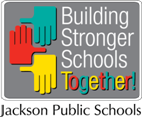 JPS JROTC Integrated-Curricular Activities
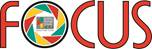 Academic Competitions
Five to seven person Academic Team at each school
JPS hosts annual competition  (October 22, 2016 – Cardoza Middle School)
Army hosts competition annually and top teams travel to Washington, D.C.
JPS teams selected for Washington, D.C. trip in recent years – (Murrah, Jim Hill, Forest Hill)
Army pays all expenses

Drill Competitions
20 – 25 person Drill Team at each school
 JPS hosts annual competition  (October 22, 2016 – Cardoza Middle School)
Teams also compete with other schools in state and region
Top teams compete in national competition – Louisville, KY
Callaway, Wingfield and Murrah participated in national competition in past years

Cadet Challenge Competitions (Physical Fitness)
All cadets required to participate based on Presidential Fitness Program
7 – 12 person competitive team at each school
JPS hosts annual competition  (October 19, 2016 – Hughes Field)
Teams also compete with other schools in state and region
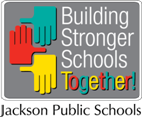 JPS JROTC Integrated-Curricular Activities Cont.
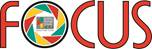 Adventure Training Unit
Cadets learn outdoor survival skills
Overnight camping conducted two weekends annually (Sept. 16-17, 2016 – Camp Hood, Boy Scout Camp, Hazlehurst, MS)
100 JPS cadets participate
Army pays majority of expenses ($2,500.00 annually)

JROTC Cadet Leadership Challenge (JCLC)  “Summer Camp” – Focused on Adventure Training
Conducted at Fort Knox, Kentucky or Camp Shelby, MS 
 First week of June annually (6 days)
100 JPS cadets plus 90 cadets from other schools participate (if Fort Knox)
56 JPS cadets participate (if Camp Shelby)
Cadets pay $30.00 to $55.00 each 
Army pays all other expenses (~$32,000.00 annually)

JROTC STEM Camp – Focused on Engineering
Conducted on a college campus, residential program – Mississippi State University (June 5-9, 2017)
Conducted during the month of June annually (5 days)
Guest presenters in classrooms – Oct and Nov annually (JPS only – 5-6 Oct & 17-18 Nov 2016)
60 JPS cadets plus 300 cadets from other schools participate
Army pays all expenses (approximately $650.00 per cadet)
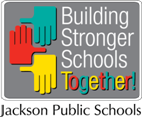 JPS JROTC Integrated-Curricular Activities Cont.
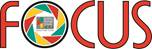 JROTC Institute of Health Careers
Conducted on a college campus, residential program – William Carey University (June 5-9, 2017) Conducted during the month of June annually 
60 JPS cadets participate
Army and Corporate sponsor pays all expenses

National Flight Academy
Conducted at Pensacola Naval Air Station, Pensacola, Florida
 Conducted during summer months, May – Aug (6 day cycles)
15 JPS cadets participated in 2014 
Cost is $1,250.00 per student, but partial scholarships are available (all JPS cadets received full-cost scholarships in 2014)
Army pays transportation expenses

Girls State / Boys State (Students learn about structure and responsibilities of state government)
Conducted on college campus – MSU, USM or Ole Miss– 30 JPS cadets participate annually
Conducted during the months of May/June annually (5 days)
Cost is $275.00 per student, but local American Legion Post sponsors JPS cadets
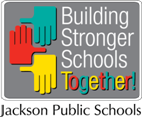 JPS JROTC Consolidated Military Gala
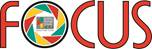 When: December 16, 2016, 6:00 P.M.

Where: Jackson Convention Complex

Attire: Cadets - Females – Formal Evening Attire, Males – Army Service Uniform (All others – Formal Evening Attire)

Minimum Attendance Expectations based on JROTC Enrollment:
  Callaway – 131 
  Forest Hill – 125
  Jim Hill – 120
  Lanier – 104
  Murrah – 79
  Provine – 95
  Wingfield – 146

 Cost:  $32.00 per person (Initial Deposit by Oct 4th and final payment by Dec 2nd 2016
STEM Camp – Mississippi State University  05 – 09 June 2017
Rising 10th, 11th or 12th grade cadets who meet qualifications

  Cadets must have a minimum GPA of 2.5, successfully complete Cadet Challenge test, have a current physical exam, be of strong moral character and have no disciplinary issues
 
  Cadets must not have attended this camp previously

  Slots assigned to each school are as follows:

Callaway – 9 primary and 2 alternates
Forest Hill – 9 primary and 2 alternates
Jim Hill – 9 and 2 alternates
Lanier – 8 primary and 2 alternates
Murrah – 8 primary and 2 alternates
Provine – 8 primary and 2 alternates
Wingfield – 9 primary and 2 alternates

Cadre assigned: One SAI, and three AIs
Institute of Health Careers – William Carey University – Date 05- 09 June 2017
Rising 10th, 11th or 12th grade cadets who meet qualifications

  Cadets must have a minimum GPA of 2.5, successfully complete Cadet Challenge test, have a current physical exam, be of strong moral character and have no disciplinary issues (must have interest in learning about health careers)

  Cadets must not have attended this camp previously

  Slots assigned to each school are as follows:
Callaway – 9 primary and 2 alternates
Forest Hill – 9 primary and 2 alternates
Jim Hill – 9 and 2 alternates
Lanier – 8 primary and 2 alternates
Murrah – 8 primary and 2 alternates
Provine – 8 primary and 2 alternates
Wingfield – 9 primary and 2 alternates

Cadre assigned: One SAI and three AIs
JROTC Police Explorers – Jackson Police Training Academy   Date 05- 09 June 2017
LET1 instructors at each school are expected to provide seven fully qualified male cadets (primarily rising 10th graders who are somewhat on the borderline

  Cadets must be projected to return as a LET2 next school year

  Slots assigned to each school are as follows:
Callaway – 7 primary and 2 alternates
Forest Hill – 7 primary and 2 alternates
Jim Hill – 7 and 2 alternates
Lanier – 7 primary and 2 alternates
Murrah – 7 primary and 2 alternates
Provine – 6 primary and 2 alternates
Wingfield – 7 primary and 2 alternates

Cadre assigned: One SAI and two AIs
Other Summer Leadership Development Opportunities
Boys State – Late May 2017, MSU? – LET3 instructors at each school are expected to enroll two fully qualified male cadets

  Girls State – Early June 2017, USM? – LET3 instructors at each school are expected to enroll two fully qualified female cadets

JSU ICN Summer Institute – June – July 2017 – Top scholars  and absolutely no discipline or reliability problems

  HOBY Leadership Conference – TBD May, Millsaps – Each school should strive to enroll at least one cadet

National Flight Academy, Pensacola Naval Air Station – Week long (6 day) cycles start last week of May and continue through mid August – LET1, LET2 and LET3 instructors from each school should strive to enroll at least two qualified/motivated cadets each (registration opens in January)

  Service Academy Summer Orientation (go to Service Academy website for specific dates and other requirements) – LET3 instructors at each school should strive to enroll at least one cadet